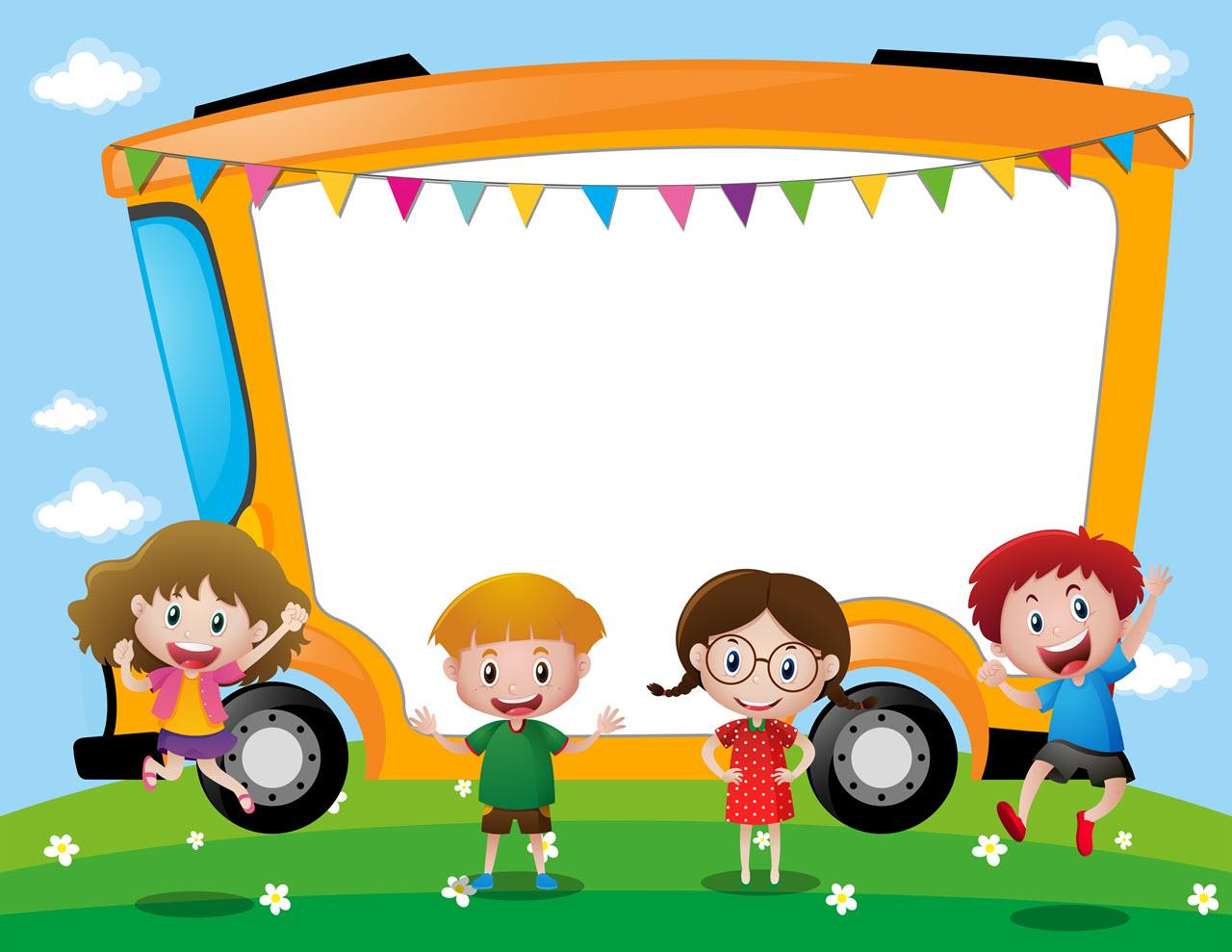 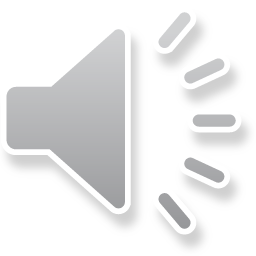 ỦY BAN NHÂN DÂN QUẬN LONG BIÊN
TRƯỜNG MẦM NON BẮC CẦU
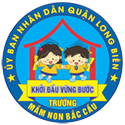 LĨNH VỰC PHÁT TRIỂN NHẬN THỨC
    Đề tài: NBPB: To- nhỏ
    Lứa tuổi: 24-36 tháng
    Giáo viên: Từ Thị Quỳnh Trang
- Cô và trẻ cùng hát “Chúc tết”
* Nhận biết phân biệt hình tròn hình vuông:
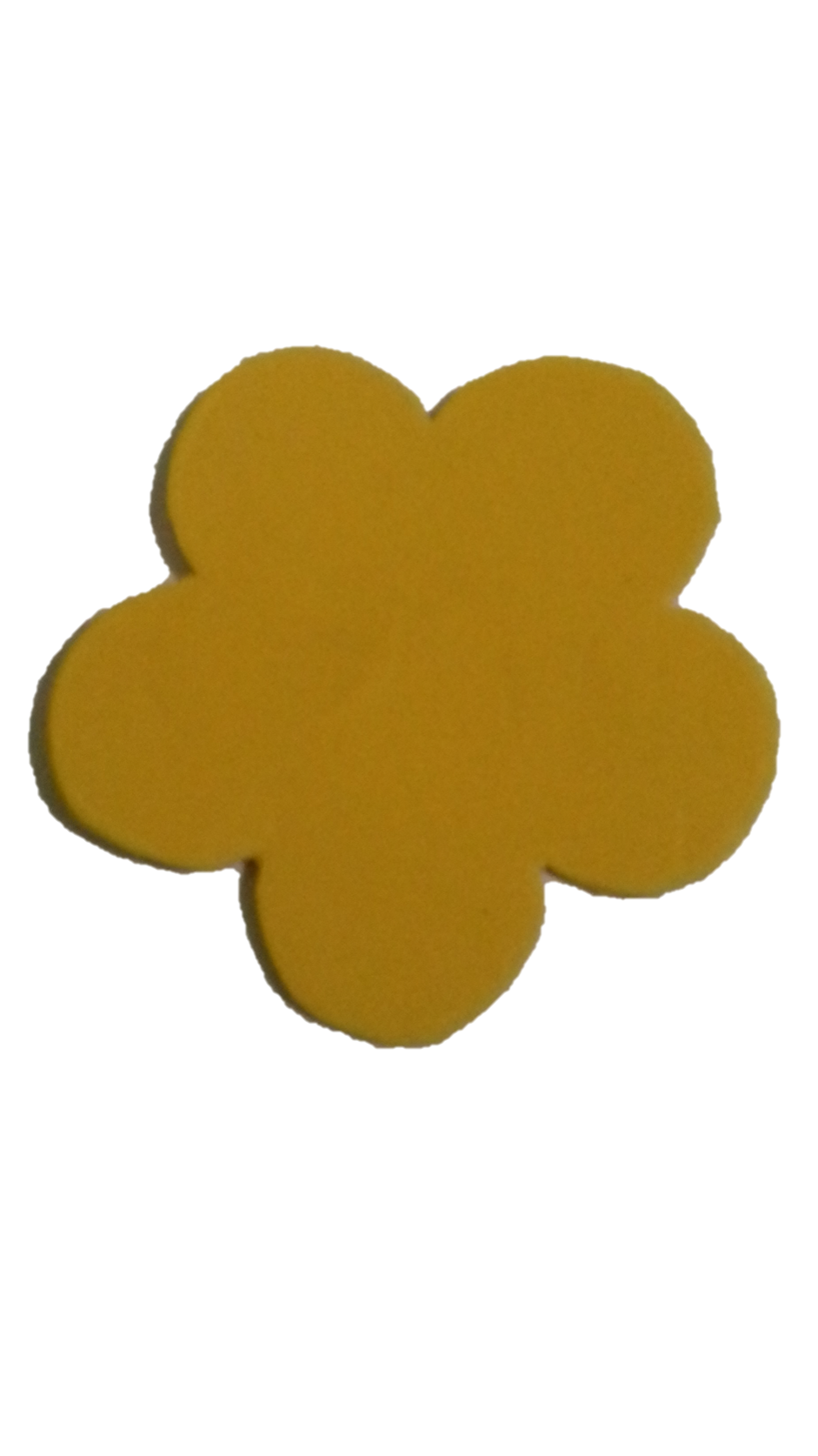 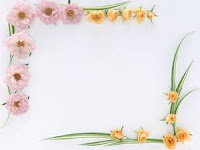 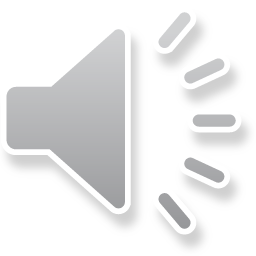 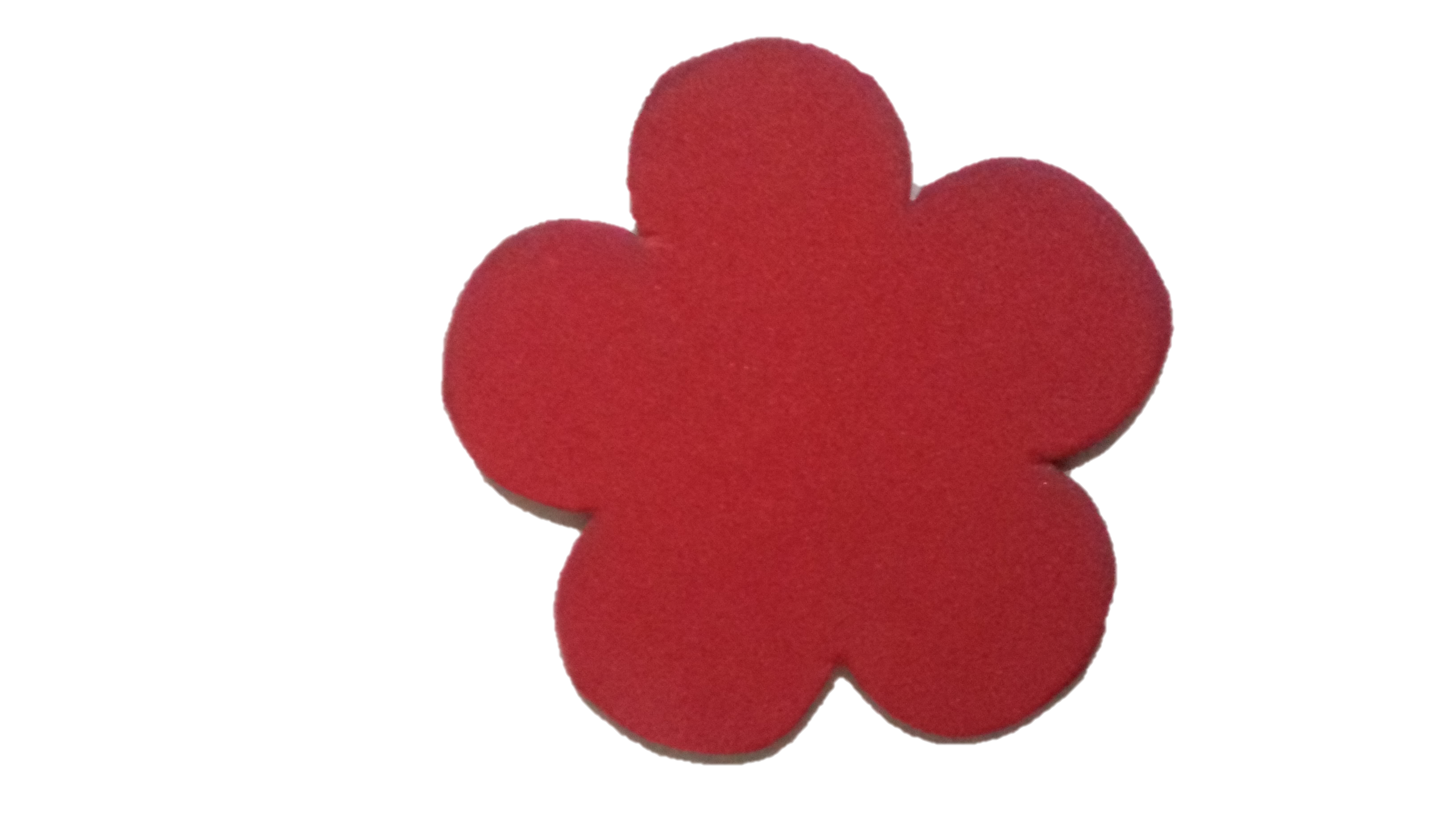 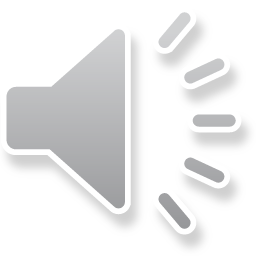 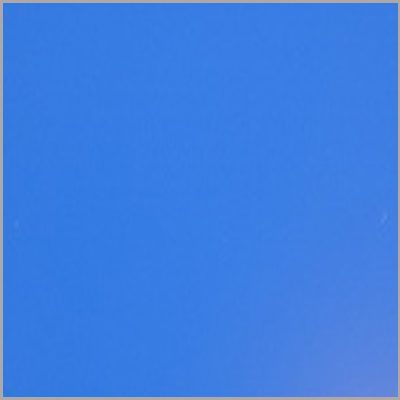 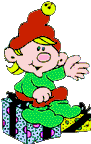 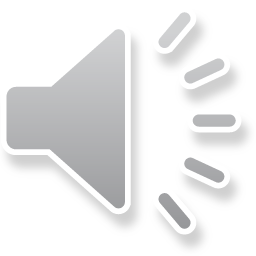 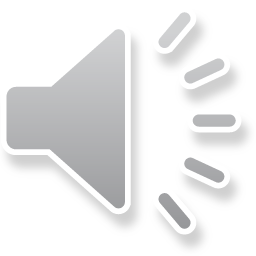 - Ôn luyện:
- Trò chơi: “Thi xem ai nhanh”
- Trò chơi “Bạn nào giỏi hơn”
Xin trân thành cảm ơn!